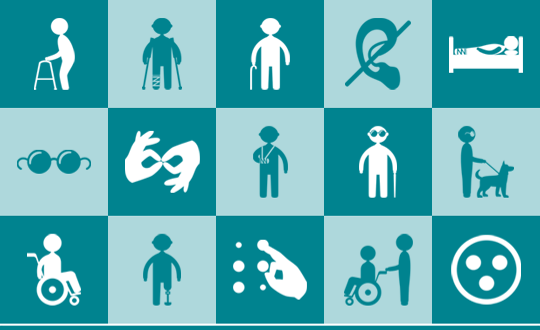 Persons with disabilities (PWD)
Dr. Israa Al-Rawashdeh MD, MPH ,PhD
Faculty of Medicine/Mutah University
2019
Introduction - disability
2
Instead of …

Crippled, afflicted, suffer from

Confined, bound, restricted, Cripple or dependent  on a wheelchair



Deaf and dumb, deaf mute

Blind


Retarded, mentally retarded


spastic
Use …

Person who has…; person with...

Wheelchair user





Person with a hearing impairment; 
Person with visual impairment

Person with intellectual disability/mental disability

Person with cerebral palsy
Words are important
3
introduction - disability
Definitions
Impairment: 
Any loss or abnormality of psychology, physiological, or anatomical structure or function. (Represents a deviation from the person's usual biomedical state.)

It refers to an underlying molecular, cellular, psychological or structural disorders within an individual.
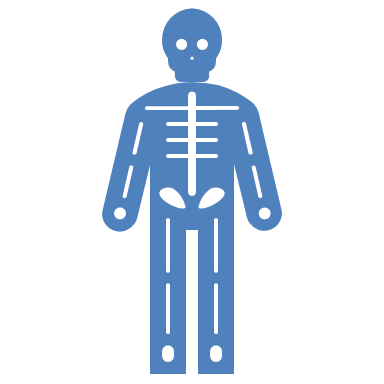 Definitions
Disability 
In the context of health experience, Disability is any restriction or lack of ability to perform an activity in the manner or within the range considered normal for a human being.
It refers to a stable and persistent deficit in function, often the consequence of impairment and also confined to the individual.
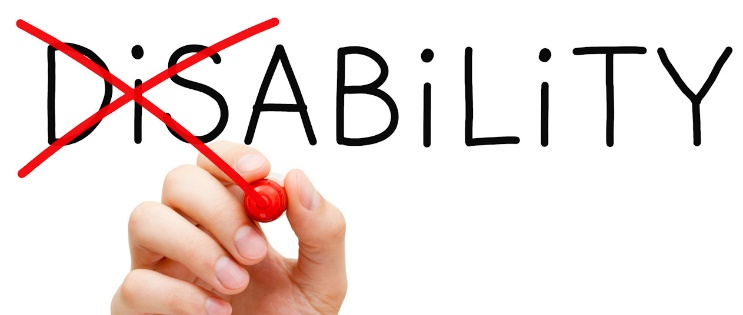 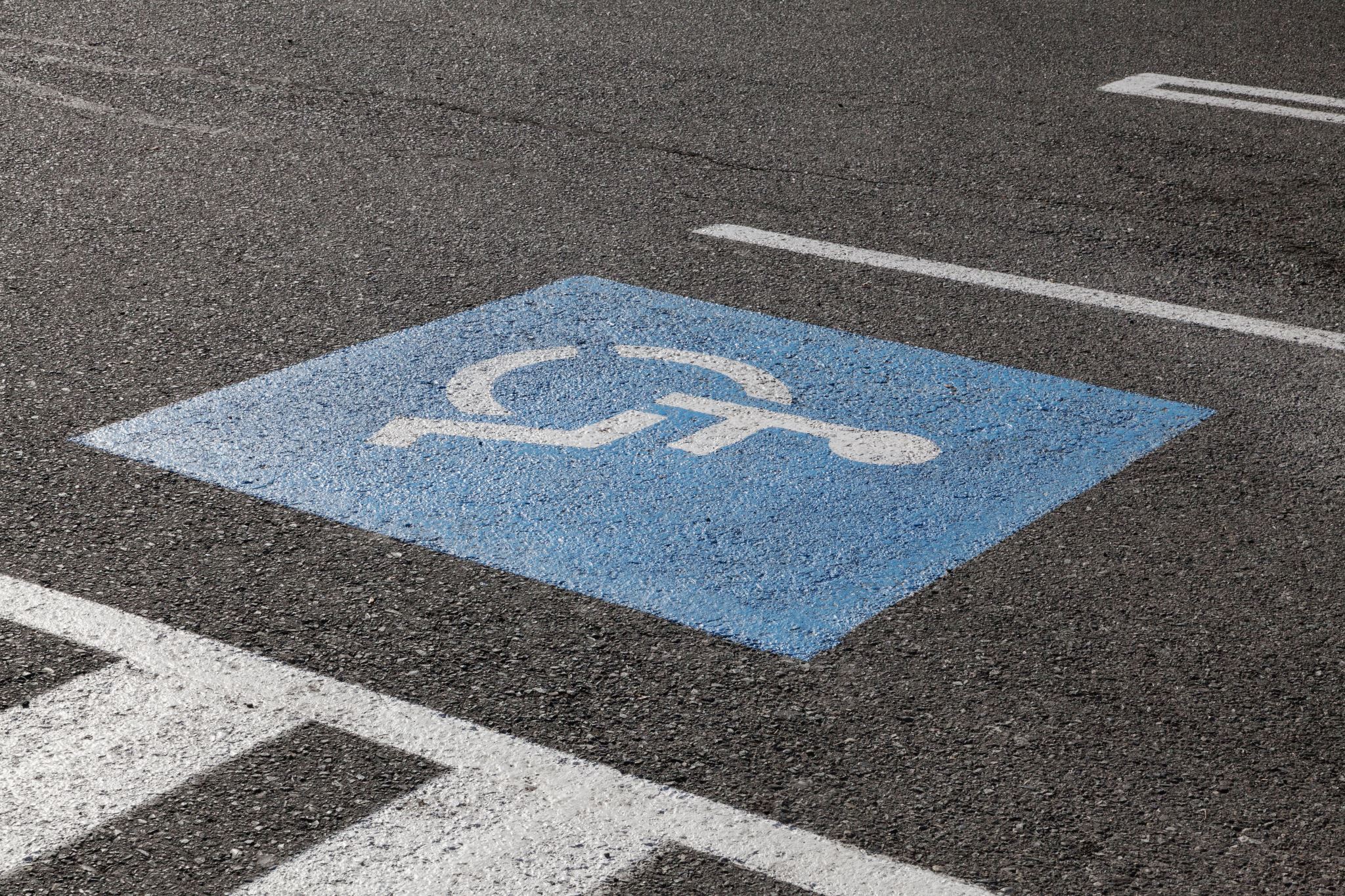 Disability
ADA (Americans with Disabilities Act):  
 (1) has a physical or mental impairment that substantially limits a major life activity,
 (2) has a record of such an impairment, or 
(3) is regarded as having such an impairment.
6
Definitions
Handicap: 
In the context of health experience, A handicap is a disadvantage for a given individual, resulting from an impairment or a disability, that limits or prevents the fulfillment of a role that is normal (depending on age, sex, and social and cultural factors) for that individual. 
It refers to the limitation on carrying out social roles defined as appropriate for an individual of certain age, gender or class (e.g., participation in community activities, obtaining a driver’s license, getting a job, etc.)
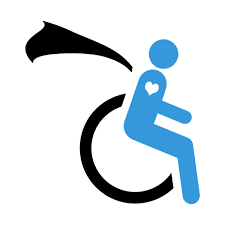 Sequence of ConceptsWHO 1980
----------------------------------------------------------------------------------
	Impairment at the organ level
		Disability at the person level
			Handicap at the societal level
To simplify,
A person who is born blind (the impairment) is unable to read printed material, which is how most information is widely disseminated (the disability). If this person is prevented from attending school or applying for a job because of this impairment and disability, this is a handicap.
In figures:
People with disabilities comprise approximately 15% of the world’s population.
Over 1 billion people in the world have some form of disability, that’s 1 in 7
80% of all people with disabilities live in a developing country
50% of disabled persons cannot afford health care.
People with disabilities constitute 13 % of the Jordanian community that is  1,100,000 people
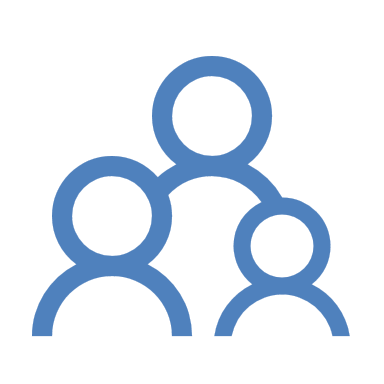 Disability models:
The medical model: 

An individual with a disability has a physical or mental impairment
The disability is within a person and seen as the result of an individual’s inability to function only. 
Focus is on minimizing or eliminating the impairment (medical rehabilitation).
The role of society is the provision of social assistance.
New definition and classification:
2. The social model of disability:
Instead of disability originates within the person, disability originates from society
Disability results from barriers in society and the environment
Physical barriers
Attitudinal barriers


If the environment is designed for the full range of human functioning and incorporates appropriate accommodations and supports, then; People with functional limitations would not be “disabled” in the sense that they would be able to fully participate in society.
Categories of disabilities
Sensory disabilities:
Visual disabilities (partial sight or with blindness)
Hearing disabilities (lack or reduction in the ability to hear clearly)
Speech or language impairment (which has an impact and an adverse effect on the child educational performance).
Categories of disabilities
Physical (motor) disabilities
Mental disabilities.
Emotional disturbance.
Specific learning disability.
Traumatic brain injury
Other health impaired conditions, e.g. chronic diseases such as DM, epilepsy.
Prenatal causes of disabilities
1. Chromosomal cause: 
Chromosomal abnormality can involve the loss, gain or exchange of genetic material from chromosome pair, e.g. Down syndrome.
2. Genetic causes:
e.g. genetic defect as sickle cell disease.
3. Rh. Factor:
When an Rh +ve man and an Rh -ve woman have children with Rh incompatibility, the mother’s blood may begin to form antibodies against the foreign positive Rh factor.
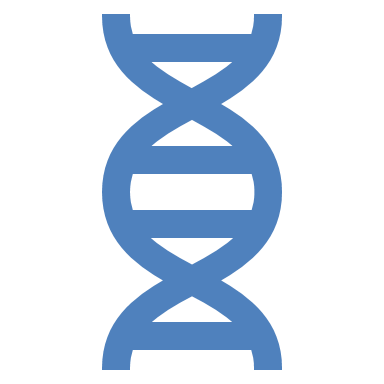 Prenatal causes of disabilities
The resulting destruction of Rh incompatibility may be: 
limited causing only anemia,
Excessive causing cerebral palsy, deafness, mental disability or even death.
4. Maternal stress:
Prolonged emotional stress during pregnancy may have a consequence on the child as low birth weight, hyperactivity and irritability.
Prenatal causes of disabilities
5. Environmental causes:
External agents: as exposure to irradiation such as X ray, the greater danger for malformation comes between the second and sixth weeks after conception.

Drugs: Teratogens are drugs producing birth defects as 
Legal drugs (nicotine, caffeine), 
Prescription drugs (some antibiotics, hormones, steroid, and tranquilizers)
Illegal drugs (Cocaine, heroin, marijuana and environmental pollutants (lead, methyl mercury)
Prenatal causes of disabilities
Maternal nutrition: Example deficiency of folic acid is a risk factor for having a baby with spina bifida.
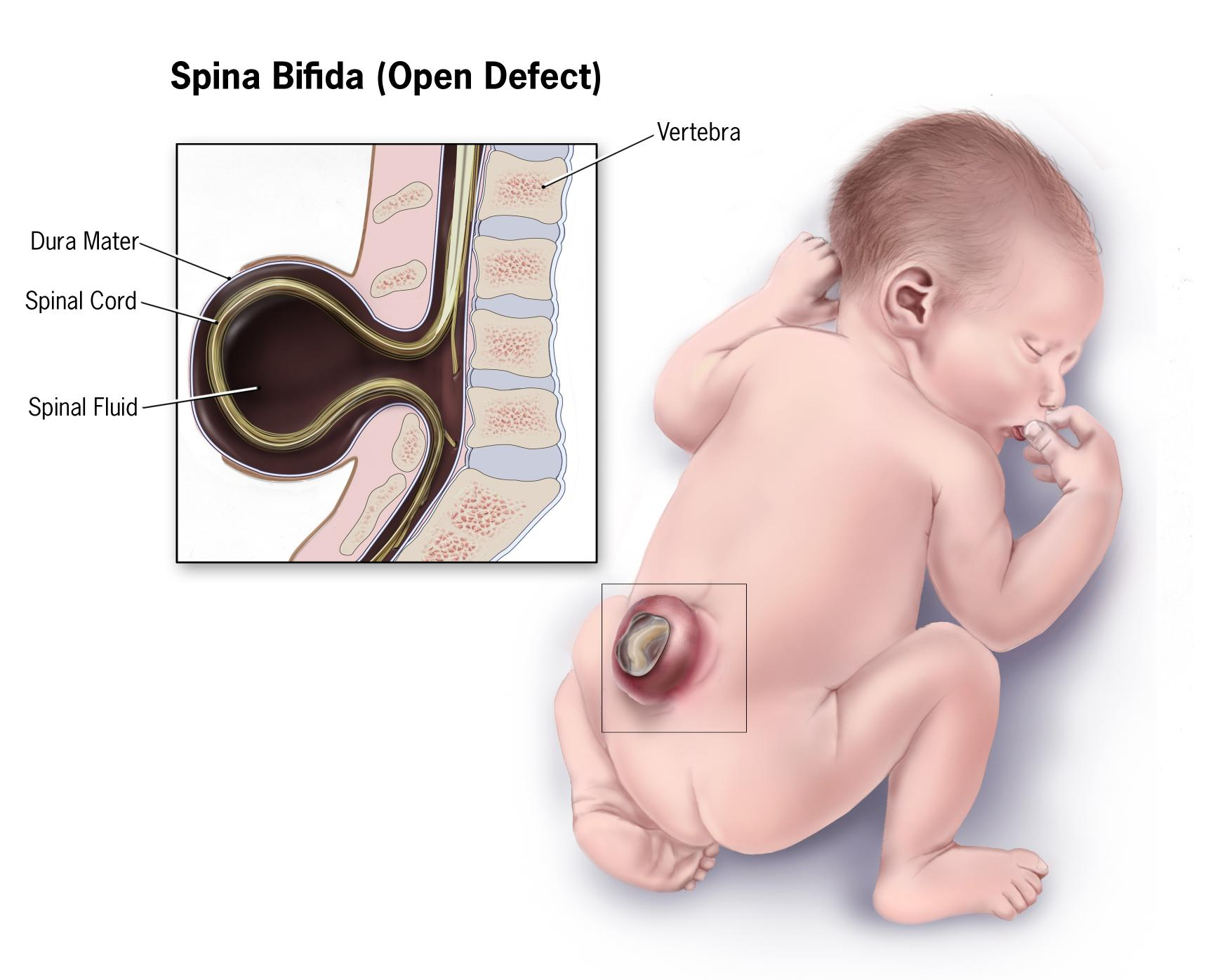 d. Maternal infections: viral diseases such as cytomegalovirus, rubella and chicken pox are particularly dangerous during the early fetal periods.
Prenatal causes of disabilities
6) Age of the mother:
Teenage mothers have a greater risk to have babies with low birth weight and neurological defects.
Mothers over 40 have an increased risk of having children with chromosomal abnormality.
Peri natal causes of disabilities
Drugs taken during labor and delivery as some painkillers.
Premature infants: this is more common among: 
Economically deprived mothers.  
Smoking
Alcohol 
Various drugs increase the likelihood that the baby will be premature.
Peri natal causes of disabilities
Oxygen deprivation: 
brain hemorrhage 
failure to breath  
more likely to occur with prolonged labor and BIRTH ASPHYXIA  resulting in motor defect 

Infections: sexually transmitted diseases can affect the baby (example; AIDS, Gonorrhea, Syphilis and herpes)
Childhood causes of disabilities
Injuries.
Childhood diseases: Meningitis and encephalitis.
Environmental causes: for some children environmental deprivation has a debilitating effect on the development of abilities such as language use, adaptive behavior, and cognition. 
Deprivation can include poor nutrition, poor housing, lack of social interaction and limited opportunity for varied experiences.
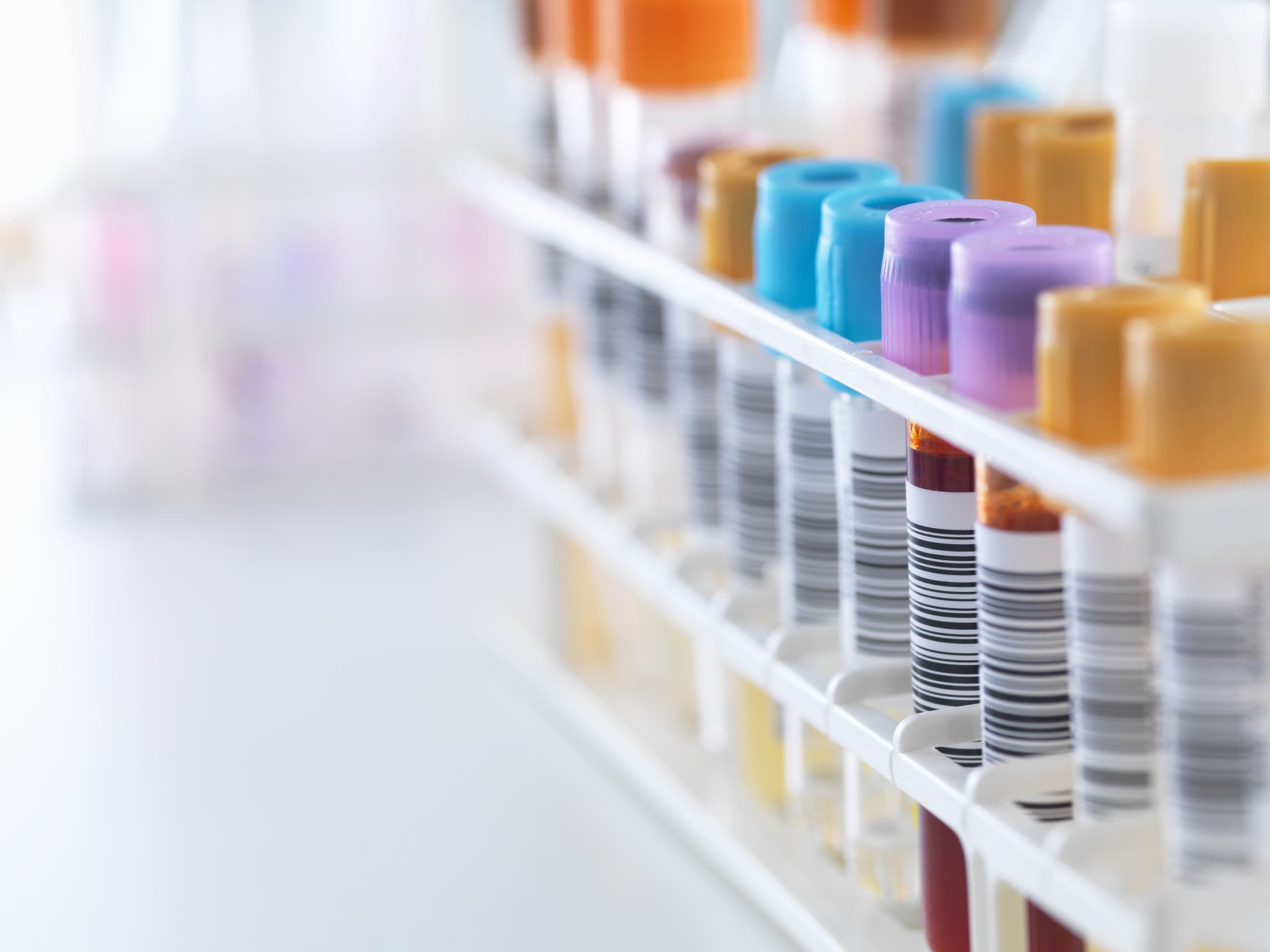 Prevention of disability:
Primary prevention:
Genetic counseling:
Genetic screening and counseling prior to conception is important for the control of genetically determined disabilities 

B)  Pre-pregnancy planning: as checking medical conditions of women, Rh factor, infections such as venereal diseases and rubella immunization
Prevention of disability:
Improved prenatal, natal and postnatal care.
The aspect of prevention concentrates on:

The management of maternal risk factors at the time of delivery

Support for the premature or compromised neonates
Prevention of disability:
D)  Immunization programs: Programs of general immunization during infancy have led to a remarkable decrease in, or in a few cases complete absence of several infectious diseases that used to be a major cause of disability
These include Poliomyelitis, Tuberculosis, Meningitis, Encephalitis and Measles.
Table 1. Tests used in early identification of 
disabilities or diseases that may lead to disabilities
Table 1. Tests used in early identification of 
disabilities or diseases that may lead to disabilities
Prevention of disability: Secondary prevention
Neonatal screening : organized examination of all neonates in order to diagnose specific disorders so that they can be treated 

It is an established preventive approach and includes both clinical and biochemical screening and have been successful in reducing disability

Examples of the usefulness of such action are shown in table 2
Table 2. Usefulness of early detection and intervention programs
Prevention of disability: Secondary prevention
New forms of secondary prevention, such as genetic or surgical manipulation of an affected fetus to eradicate the biochemical or anatomical abnormality are being tried, some of them gave a high degree of success

This is true for congenital heart disease, cleft lip and cleft palate, congenital dislocation of the hip and others
Tertiary prevention (rehabilitation)
Rehabilitation is the process aiming at enabling an impaired person to reach an optimal (mental, physical and / or social) functional level, thus providing him with the tools to change his own life

It includes all the services provided to enable the PWD to make maximum use of their abilities
Tertiary prevention (rehabilitation)
It includes the following measures:
Measures to compensate for the limitation or loss of function (e.g. by technical aid)

Measures to facilitate social adjustment or readjustment

Through these measures the highest possible degree of “independence” can be achieved which usually includes engagement in suitable work
Tertiary prevention (rehabilitation)
Special success of rehabilitation depends on:   
Age 
Type of home 
Belief implicitly in the success (that further progress is possible)
Time element (prolonged or short-term rehabilitation)
Personal factors which motivate the patient and family towards overcoming the effects of disability (self-pity-overprotection)
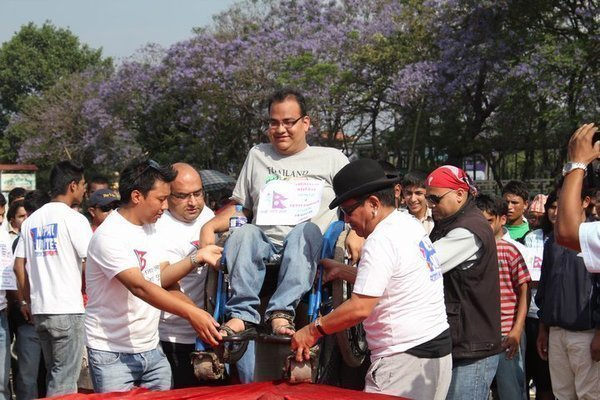 Required interventions
Equalization of opportunities:
It is the process through which the general system of society are made accessible to all such as: 
The physical and cultural environment, 
Housing and transportation, 
Social aid health services, 
Educational and work opportunities, 
Cultural and social life, including sports and recreational facilities, are made accessible to all.
Disablement process
Levels of prevention
Primary prevention
Risk factors
Identification and prevention
Minimizing risk factors
Subclinical stage
(Occult disease)
Disablement process and levels of intervention
Secondary prevention
Clinical stage
Apparent disease
Early detection
Secondary prevention
Impairment
Early intervention
Tertiary prevention              Rehabilitation
Disability
Prevention of disability or
Minimizing its degree
Tertiary prevention          Equalization of opportunities
Handicap
Preventing the development of disability into handicap
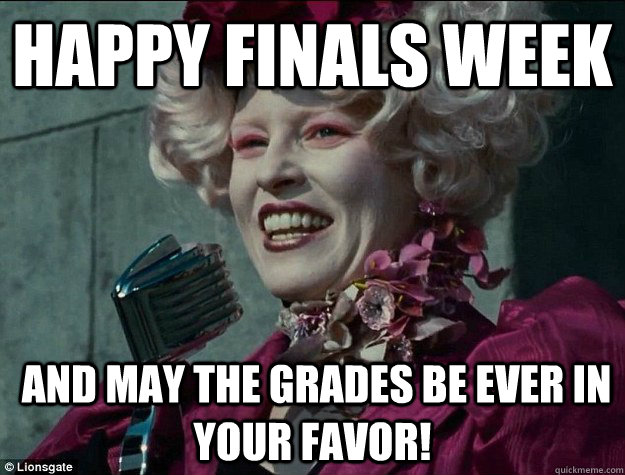 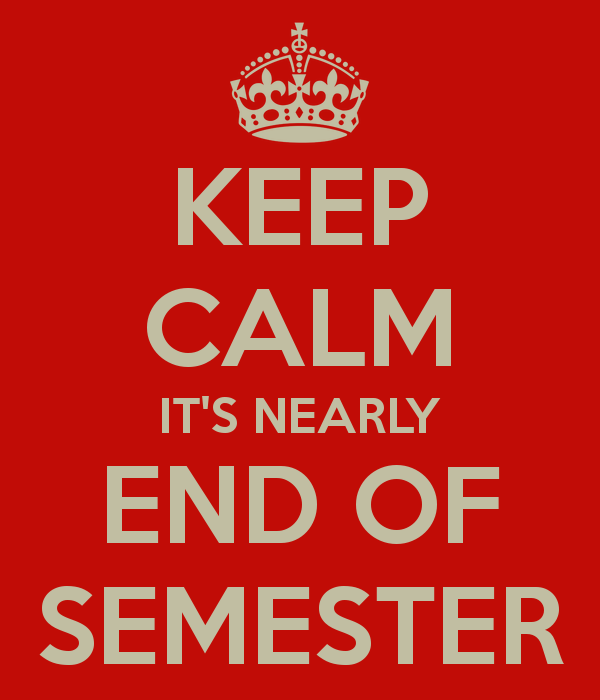 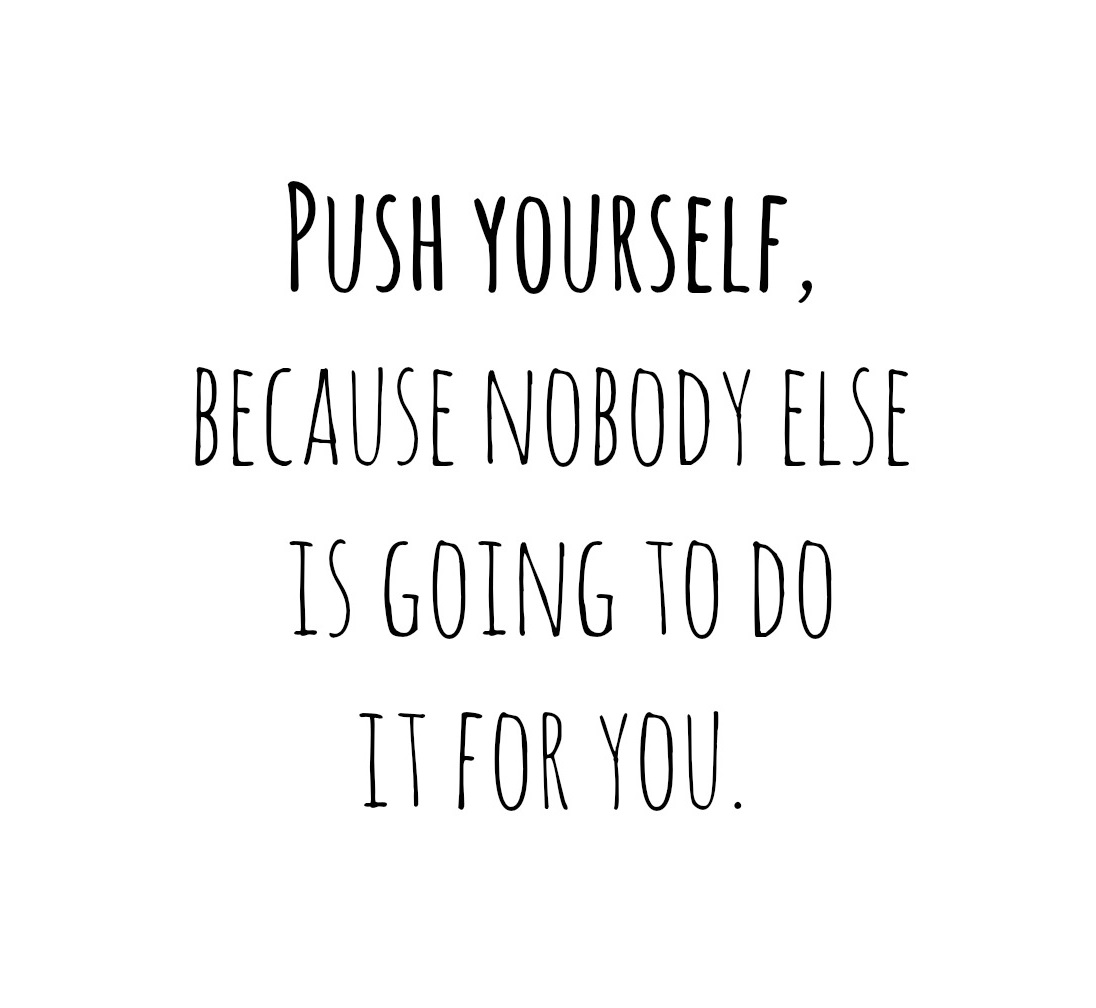